Universitäten: 
Lehr- und Forschungsmaschinen? 
Da war doch noch was!
Detlef Müller-Böling

Friedrichshafen, 05.04.2011
Standpunkt 1
Hochschulen sind mehr alsWissensfabriken.
Sie haben eine Verantwortung für die Entwicklung der Gesellschaft in kultureller, wirtschaftlicher,  intellektueller und sozialer Hinsicht.
Friedrichshafener Bildungsgespräche | 05.04.2011| Müller-Böling
2
Gesellschaftliche Verantwortung
 
 kulturelle
Theater, Museen, Orchester

 wirtschaftliche
Patente, Spin-offs, Unternehmenskooperation,
Absolventen

 intellektuelle
Erklärung der Welt, Sinngebung, kritisches Korrektiv

 soziale
Nachhaltigkeit, Diversität, Bildungsgerechtigkeit
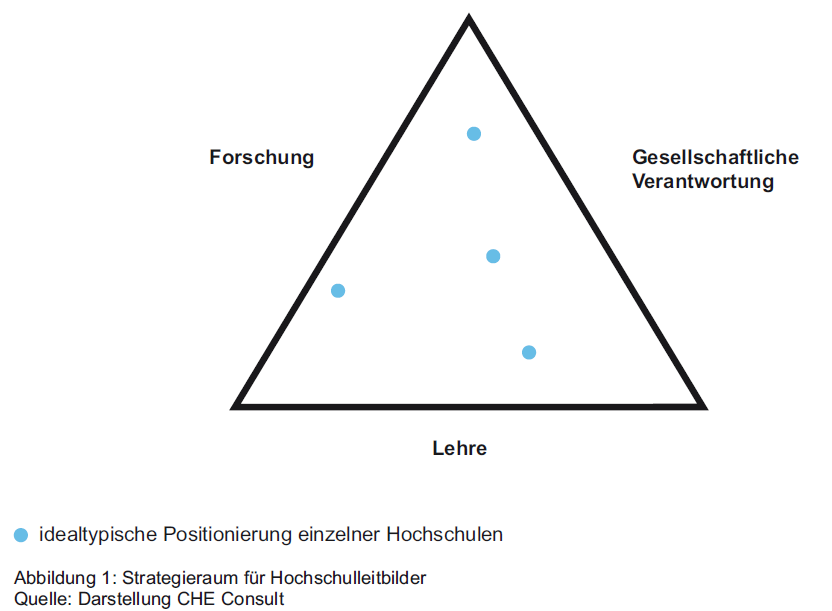 3
Standpunkt 2
Die „Ökonomisierung“ der Bildung 
ist ein Kampfbegriff,
der unreflektiert gegen die Reformen der letzten Jahre verwendet wird.
Friedrichshafener Bildungsgespräche | 05.04.2011| Müller-Böling
4
Interpretationen der „Ökonomisierung“
Wissenschaft folgt Wirtschaft
Nutzung betriebswirtschaftlicher Tools
mit Knappheit umgehen
Friedrichshafener Bildungsgespräche | 05.04.2011| Müller-Böling
5
Standpunkt 3
Rankings, Assessments, Evalutionen spiegeln die gesellschaftliche Verantwortung von Hochschulen bisher nicht wider.
Friedrichshafener Bildungsgespräche | 05.04.2011| Müller-Böling
6
"Nicht alles, das man zählen kann, zählt. 
Und nicht alles, was zählt, kann man zählen." 

Albert Einstein
Friedrichshafener Bildungsgespräche | 05.04.2011| Müller-Böling
7
Standpunkt 4
Die Gesellschaft und insbesondere der Steuerzahler verlangen Rechenschaft für das, was wir in den Universitäten tun.
Das erfordert Leistungsmessungen und Leistungsvergleiche.
Friedrichshafener Bildungsgespräche | 05.04.2011| Müller-Böling
8
Standpunkt 5
Die Rolle verschiedener Protagonisten ist notwendig, um ein lebendiges, vielfältiges, „freies“ und „dienendes“ Hochschulsystem zu entwickeln.
Dazu gehören die Hochschulen selbst, der Staat und Stiftungen.
Friedrichshafener Bildungsgespräche | 05.04.2011| Müller-Böling
9